Eschatology
Winter Spring 2022
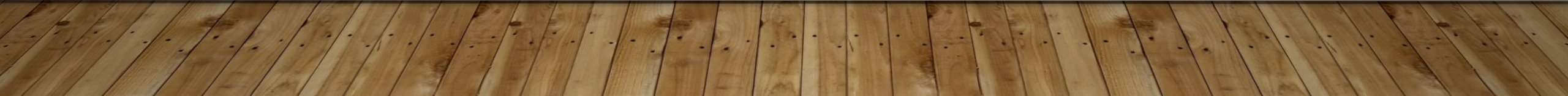 Introduction to the Study
Introduction to the Study
A word of Caution
I have an eschatological position that I will tend to promote.  It is my aim to present views with which I do not agree, fairly. I too hope to grow in my understanding. I may upset some of you, but these positions are not a matter of salvation. We will find that we were wrong on many things.
Eschatology has deep and abiding implications for how we understand the church’s mission, the extent of the Gospel influence in culture, on how we see the future before we die, and other important matters.
What we believe. What we Know.
Definition and extent of Eschatology
What have you been taught?
Where do you stand?
Are you:
Premillennial
Amillennial
Postmillennial
Premillennial Dispensationalism
Preterist
Partial Preterist
Pre-tribulation Rapture
Mid-tribulation Rapture
Post-tribulation Rapture
Eschatology
“The doctrine of the last things describes the final outworking of God’s purposes and activity, as well as human and angelic destiny, at the end of the present age and the dawning of the age to come.”
 Fred Sanders,  in Lexham Survey of Theology, ed. Mark Ward et al. (Bellingham, WA: Lexham Press, 2018).
eschatology
eschaton, eschatology (consistent [thoroughgoing], realized, inaugurated). Derived from the Greek term meaning “last,” eschaton refers to the ultimate climax or end of history wherein Christ returns to earth to establish his eternal kingdom of righteousness and justice among all nations. Eschatology, then, is the theological study that seeks to understand the ultimate direction or purpose of history as it moves toward the future, both from an individual perspective (What happens when a person dies?) and from a corporate perspective (Where is history going, and how will it end?). In the twentieth century at least three basic forms of eschatology have developed. Consistent, or thoroughgoing, eschatology is the view that the teaching of Jesus and the apostles is thoroughly concerned with proclaiming the imminent end of history. Realized eschatology views the first coming of Jesus Christ itself as the full presence of the kingdom of God. Inaugurated eschatology sees the first coming of Christ as the beginning of the kingdom in the present, while acknowledging that the consummation or fulfillment of the kingdom of God is yet to come.
 Stanley Grenz, David Guretzki, and Cherith Fee Nordling,  (Downers Grove, IL: InterVarsity Press, 1999), 46.
Eschatology, eschaton
eschatology — The theology of last things, the end of the age, or a period of time.
eschaton — The end times or the end of this age. From the Greek term eschatos, meaning “last.”
 Douglas Mangum,  (Bellingham, WA: Lexham Press, 2014).
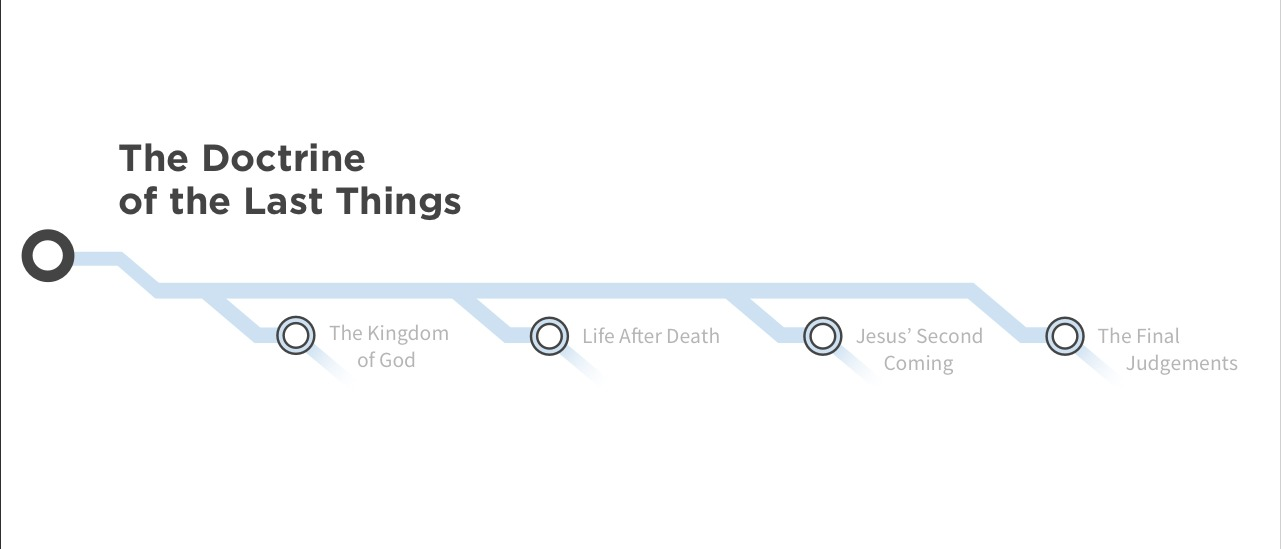 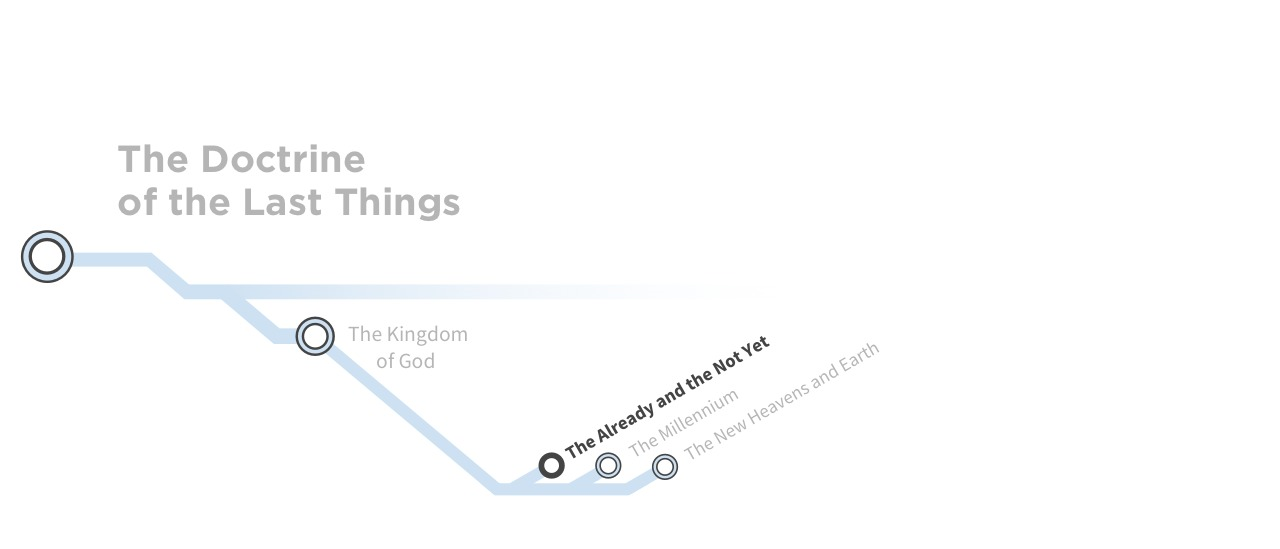